01 сентября Тема:  Россия в Первой Мировой войне
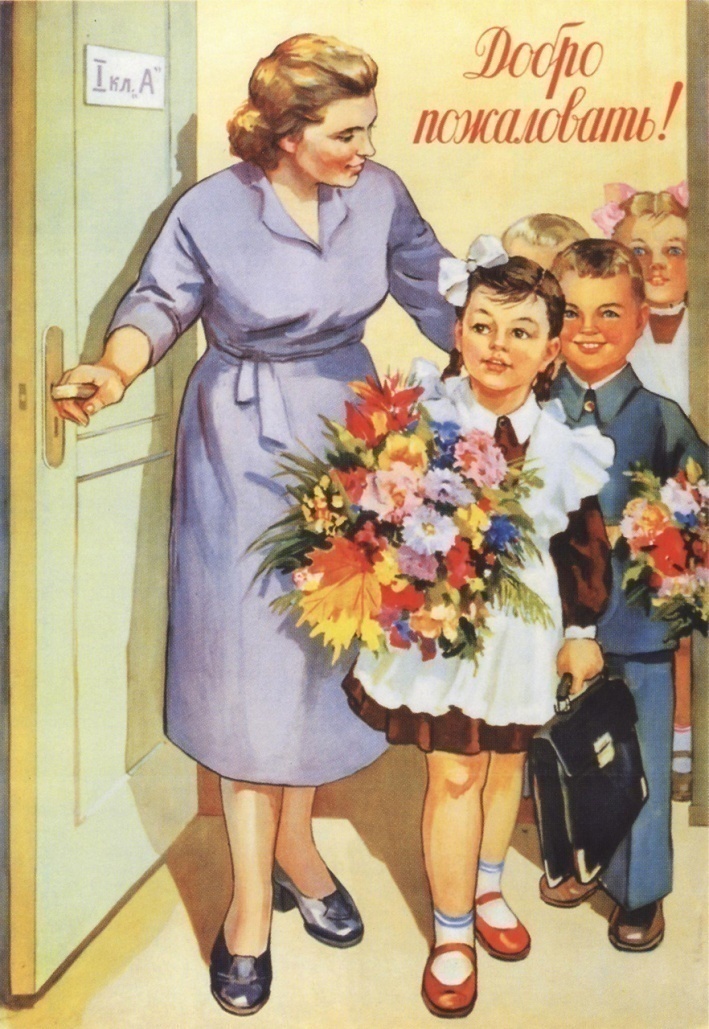 100- лет начала Первой мировой войны (1914-1918 гг)
28 июля 2014 года было 100 лет со дня начала Первой мировой войны — первого широкомасштабного вооружённого конфликта в истории человечества.
 Длилась она чуть больше 4 лет до 11 ноября 1918 года и в ней принимало участие 38 государств на всех континентах.
ПРИЧИНЫ ВОЙНЫ
Геополитические противоречия мировых держав;
 экономические противоречия мировых держав;
СТРАНЫ УЧАСТНИКИ  ВОЙНЫ
Оформились противоборствующие военно-политические союзы: Антанта и Тройственный союз
ТРОЙСТВЕННЫЙ СОЮЗ:
ГЕРМАНИЯ
АВСТРО-ВЕНГРИЯ
ИТАЛИЯ
АНТАНТА:
РОССИЯ
ФРАНЦИЯ
АНГЛИЯ
П  О  В  О  Д:
Летом 1914 г. в Сербии сербским революционером были убиты племянник и наследник на  австро-венгерский престол  Франц-Фердинанд и его жена Софья. 
Так началась Первая мировая война.
Начало войны:
23 июля Австро-Венгрия предъявила Сербии ультиматум с требованием допустить в страну австрийских полицейских для расследования убийства. Сербия отклонила это требование.

28 июля Австро-Венгрия объявила войну Сербии.
Германия объявила войну
России    Бельгии и  Франции     Англии
1  9  1  4       ГОД
Военные действия Антанты
Военные действия Германии
Англо-французские войска остановили наступление немецкой армии

Российская армия 
     заняла Львов. 

Сформировался Кавказский фронт.

Российская армия одержала победу над турецкой и перенесла боевые действия на территорию Турции
Немецкие крейсеры вошли в Черное море и обстреляли Одессу, Севастополь, Новороссийск, Феодосию
Итоги военной компании 1914 года
План молниеносной войны провалился. 
   Германия ведет войну на два фронта. Не принесла успеха ни одной стороне.

Война потребовала мобилизации всех экономических и людских ресурсов воюющих государств. 

В войну включилось 38 государств, в которых проживало примерно 75% населения, в действующих армиях сражалось более 70 млн. мужчин.
1  9  1  5 год
Впервые применяются Германией отравляющие вещества (газы) в районе г. Ипра

Италия из Тройственного союза переходит в Антанту и объявляет войну Австро-Венгрии
Газовая атака немцев  Ипр апрель 1915г.
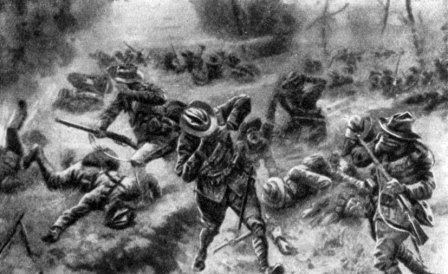 Итоги военной кампании 1915 года
Россия потеряла Польшу, части Прибалтики, Белоруссии и Украины
1 9 1 6 год
Событие
Итоги
Наступление Российских войск на Кавказе
Наступление англо-французских войск под Верденом (Верденская битва) Крепость Верден считалась воротами к Парижу
Англо- французские войска на Сомме впервые  применяют танки
Российские войска захватили турецкую крепость Эрзерум
стратегическая инициатива перешла к Антанте
Брусиловский прорыв немецко-австрийского фронта русской армией
Верденская «мясорубка» 1916г.
Брусиловский прорыв русской армии 1916г.
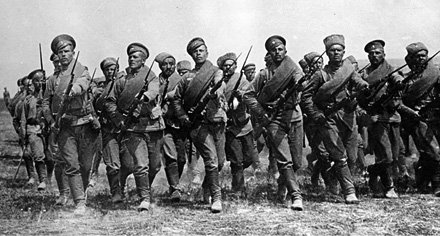 А.А.Брусилов
Первые  танки
1 9 1 7 год
Февральская революция в России

Вступление США в войну на стороне Антанты

Крупномасштабное наступление англо-французский войск на Севере Франции

Наступление российской армии под командованием А.А. Брусилова. Во время «брусиловского прорыва» австрийские и немецкие войска понесли огромные потери.

В России к власти пришли большевики

Вторжение войск Антанты и Германии на территорию России
Антивоенные демонстрации в России 1917г.
1  9  1 8 год
В России у власти большевики.

Брестский мир - в марте Советская Россия и Германия заключили мирный договор;

Вторжение войск Антанты и Германии на территорию России;

11 ноября подписано в Компьенском лесу  перемирия после отречения германского кайзера  Вильгельма. Окончание Первой мировой войны.
Брестский мир 3 марта 1918г.
Компьенское перемирие 11 ноября 1918г.
Таким образом:
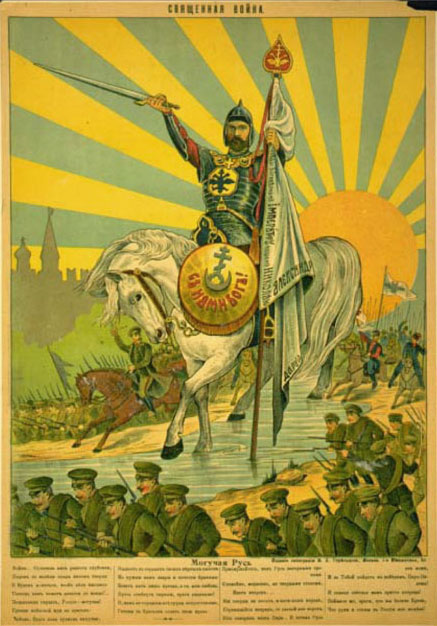 Позиционная война привела к истощению воюющих государств:
Россия понесла в войне самые большие потери – 9 млн. 347 тыс. чел.
Потери Германии 7 млн. 860 тыс. чел.
 Австро-Венгрия – 4 млн. 880 тыс.
1 августа – День памяти воинов, погибших в Первой мировой войне
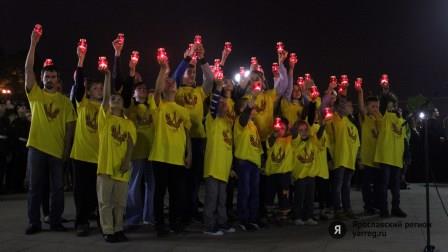 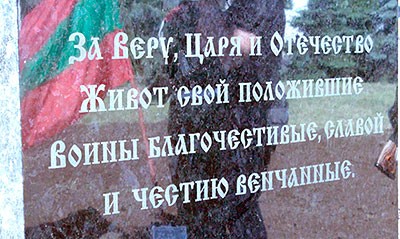 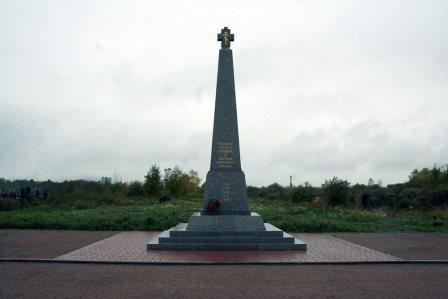 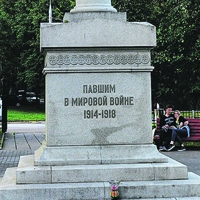 Назовите  год начала Первой  мировой войны
1914 год
1905 год
1917 год
1812 год
Поводом к войне послужило
а)Предательство Распутина;
б)Убийство наследника на Австро-Венгерский престол;
в)Измена кайзера Германии Вильгельма;
г) Отъезд Николая II в ставку в Могилев
В какой военный союз входила Россия в начале войны?
а) Священный союз 

б) Тройственный союз

в) Антанта 

г) Четверной союз
Какие страны входили в военно-политический союз Антанта ?
Россия
Турция
Италия
Англия
Австро-Венгрия
Германия
Франция
.Какая новая техника была применена в этой войне?
1. Отравляющие вещества (газ)
2. Катюши
3. Самолеты
4. Танки
5. Атомные бомбы
Расставьте  следующие события в хронологической последовательности:
1. Вступление России в войну

2. Назначение А.А. Брусилова

3. Подписание Брестского мирного договора

4. Сражение под Верденом
Брусиловский прорыв российской армии -  это ?
1. Победа
2. Поражение
3. Начало наступления 
4. Позор русской армии
Какое событие произошло в  России в конце Первой мировой войны?
1)голод
2)Февральская революция
3)эпидемия чумы
4)дворцовый переворот
Чем закончилась Первая мировая война для России?
1)Подписанием Брестского мирного договора между Россией и Германией

2)Подписанием  в Компьенском лесу перемирия между Германией и странами Антанты

3)Подписанием Парижского мирного договора

4)Подписанием Венского мирного договора